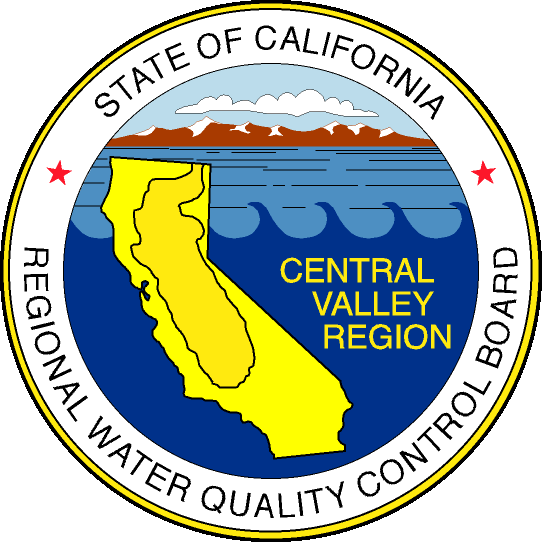 Central Valley Regional Water Quality Control BoardWater Quality Monitoring Activities 
in Sacramento County
Alisha Wenzel

Surface Water Ambient Monitoring Program
June 18, 2018		Presentation to Sacramento Environmental Commission	             	Slide 1
State and Regional Water Boards
Mission to preserve, enhance, and restore the quality of California’s water resources and drinking water
Surface Water Ambient Monitoring Program
The SWAMP mission is to provide resource managers, decision makers, and the public with timely, high quality information to evaluate the condition of California’s waters.
Statewide and regional monitoring programs
Monitoring efforts are prioritized
Comparable data: standardized methods, quality assurance, data reporting
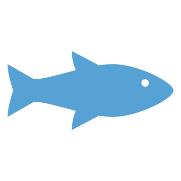 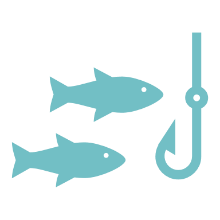 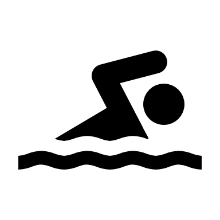 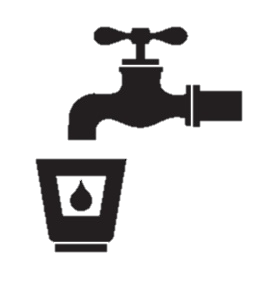 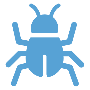 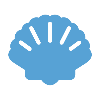 SWAMP Statewide Monitoring Programs
Bioaccumulation
Bioassessment
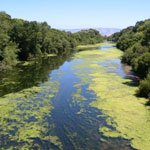 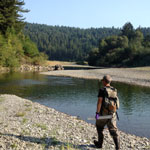 Stream Pollution Trends
Freshwater HABs
SWAMP Statewide Monitoring Programs
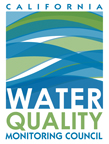 Streams & Rivers Portal
Bioaccumulation
Bioassessment
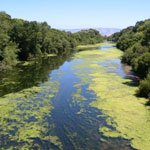 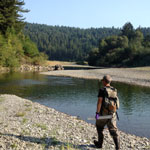 Stream Pollution Trends
Freshwater HABs
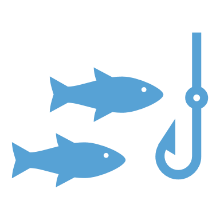 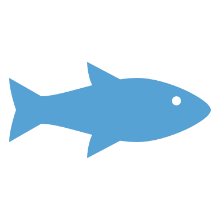 Bioaccumulation
Bioaccumulation Oversight Group 
Monitors contaminants in sport fish
2007-2012: Lakes, rivers, and coastal waters
2015: Long-term plan for mercury in bass lakes
190 lakes on 10-year cycle
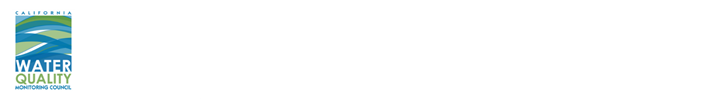 https://mywaterquality.ca.gov/safe_to_eat/
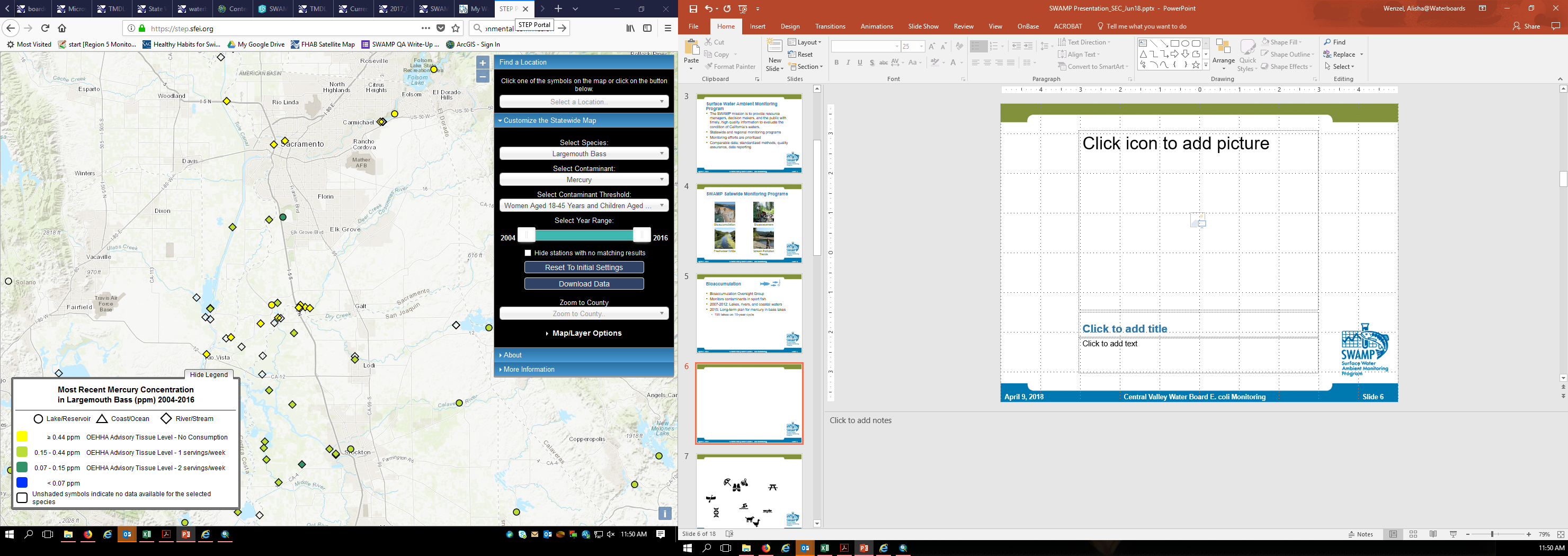 Mercury in Largemouth Bass
What’s Being Done?
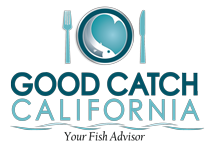 OEHHA Fish Consumption Advisories
Folsom Lake, Lake Natoma, Lower American & Cosumnes Rivers, and Delta
303d List of Impaired Water Bodies
Total Maximum Daily Loads (TMDLs)
Sacramento-San Joaquin Delta
Mercury Exposure Reduction Program 
Delta Regional Monitoring Program
Statewide Control Program for Reservoirs
Folsom, Natoma, and Beach Lakes
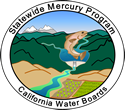 Freshwater Harmful Algal Blooms
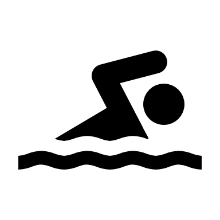 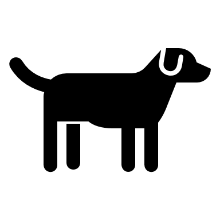 Works closely with the California Cyanobacteria Harmful Algal Bloom Network (CCHAB)
Voluntary guidance for posting & notification
Coordinate bloom reporting & follow up
Limited resources
Guidance documents, field & lab procedures
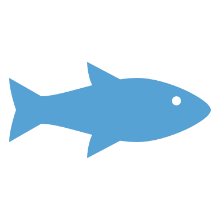 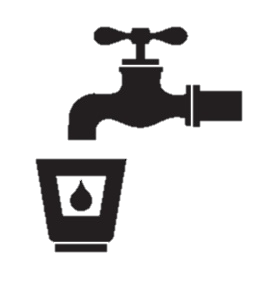 https://mywaterquality.ca.gov/habs/
HABs Portal
Report a Bloom 
Signs, Field Guide, & Resources
HAB Incident Reports
HAB Data Viewer
Central Valley Recreational Beneficial Use Assessment
Evaluate whether Recreation Beneficial Uses are protected
Data gap—no comprehensive program for freshwater beaches
Targeted swimming holes and beaches
Sampling primarily during the summer months
Monitoring design evolved and expanded over time
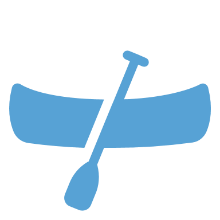 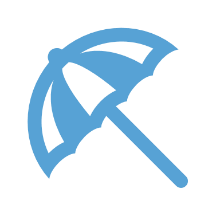 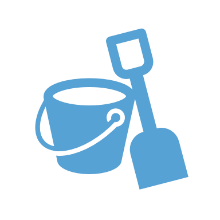 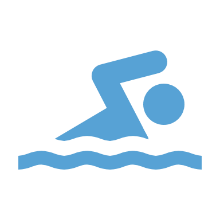 Assessment Thresholds
EPA 2012 Recreational Water Quality Criteria
*Proposed Statewide Bacteria Objectives
Geometric Mean (GM): not to be exceeded by a 6-week rolling geometric mean of 5+ samples, calculated weekly

Statistical Threshold Value (STV): not to be exceeded by >10% of samples in a calendar month
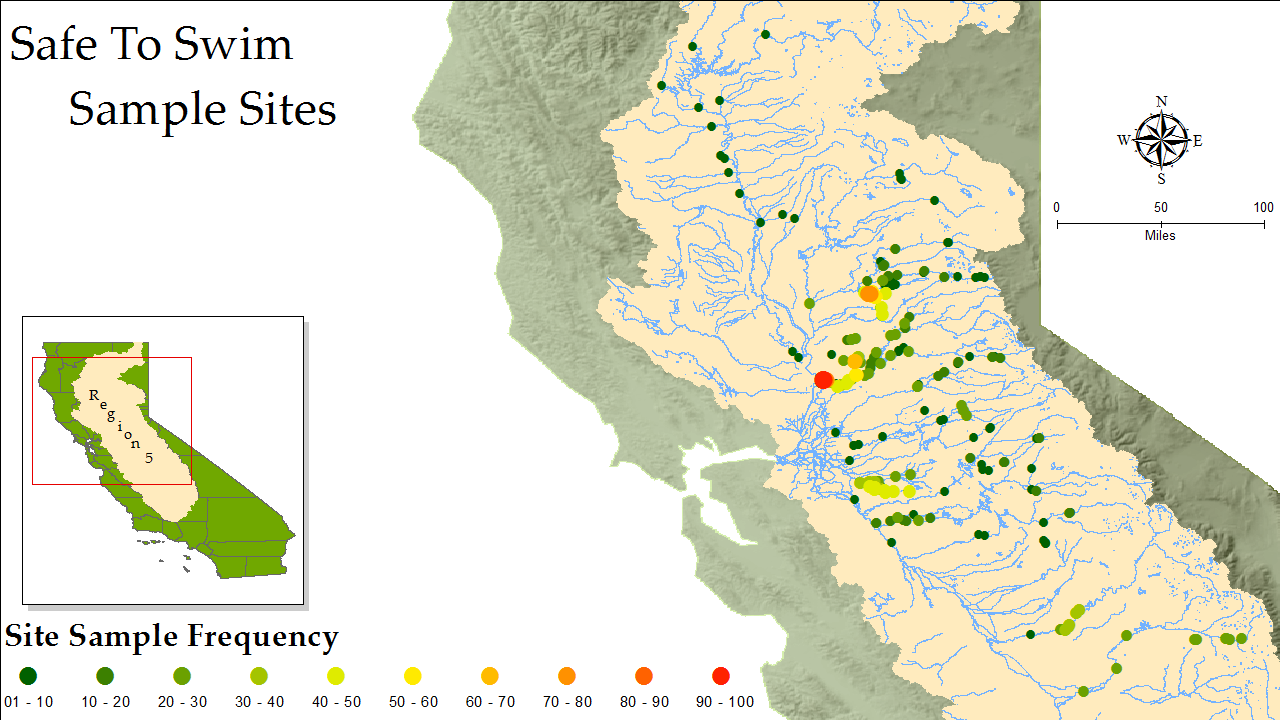 Recreational Sites Sampled 2007-2016
American River
Lower American River Sampling Stations 2007-2016
Summary of E. coli Data for Each Station
Number of Assessments
Confluence
Nimbus
49% > Criteria
4% > Criteria
Current Recreational Monitoring
Weekly monitoring since January
9 sites on the American River
2 sites near the mouth of Steelhead Creek
Goals:
Update the public about water quality conditions 
Inform development of source identification study

Summer recreation assessment in Sacramento River
Online Map with E. coli Results
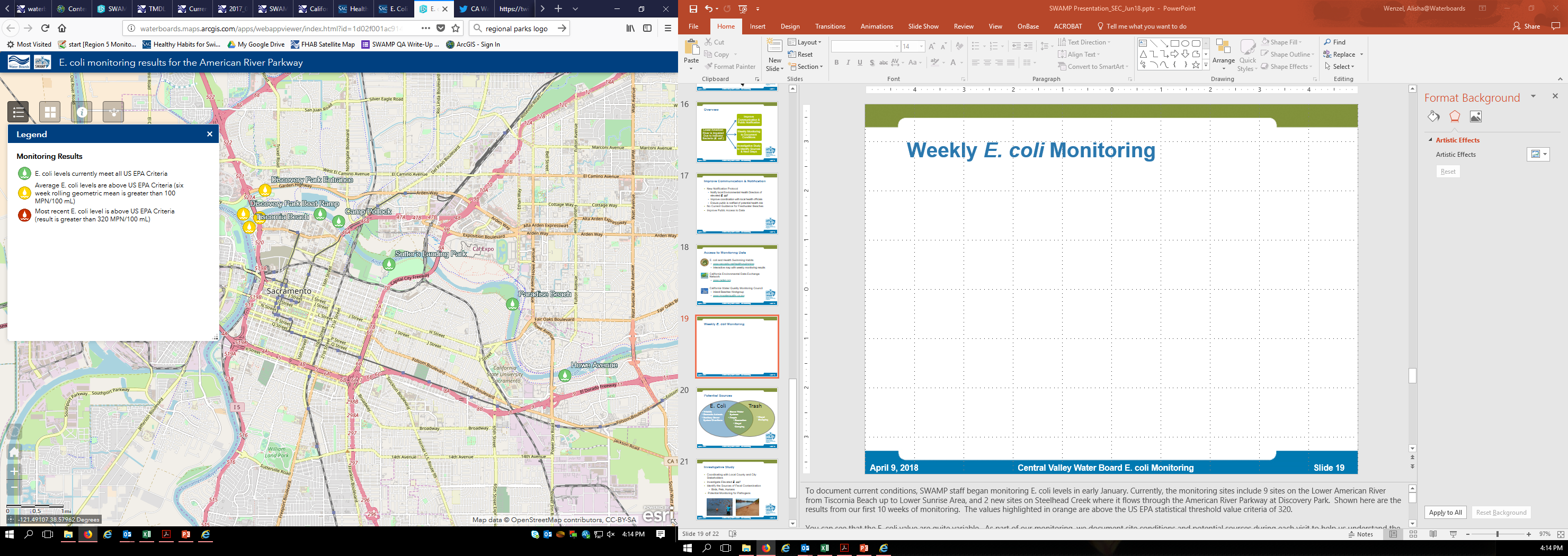 Access to Monitoring Data
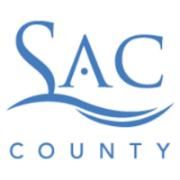 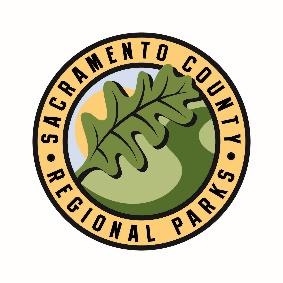 E. coli and Healthy Swimming Habits
www.sacparks.net/healthyswimming 
Interactive map with weekly monitoring results

California Environmental Data Exchange Network
www.ceden.org 

California Water Quality Monitoring Council
Efforts to update the Safe to Swim Portal
Inland Beaches Workgroup
www.mywaterquality.ca.gov
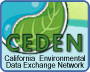 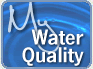 Improve Communication & Notification
New Notification Protocol
Notify local Environmental Health Directors of elevated E. coli 
Improve coordination with local health officials
Ensure public is notified of potential health risk
No Current Guidance for Freshwater Beaches
Public Access to Data
Investigative Study
Coordinating with Local Stakeholders
Investigate Elevated E. coli
Identify the Sources of Fecal Contamination
Birds, Pets, Humans
Potential Monitoring for Pathogens
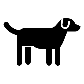 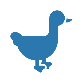 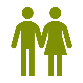 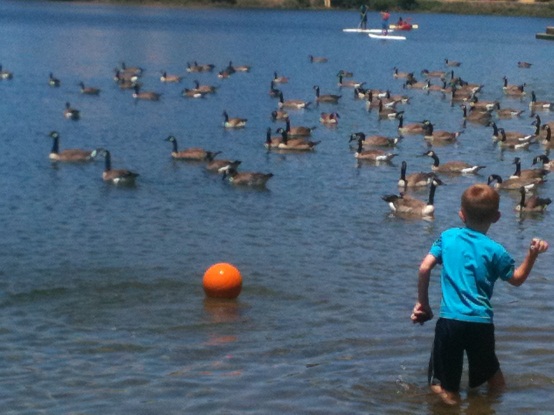 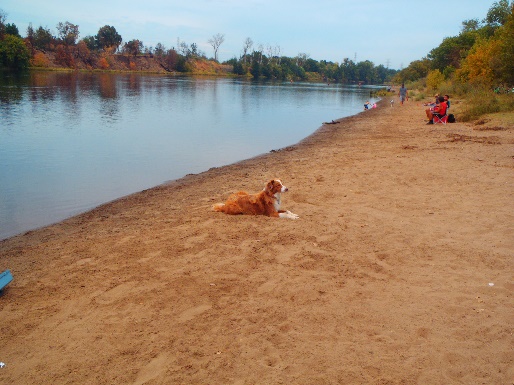 Questions?
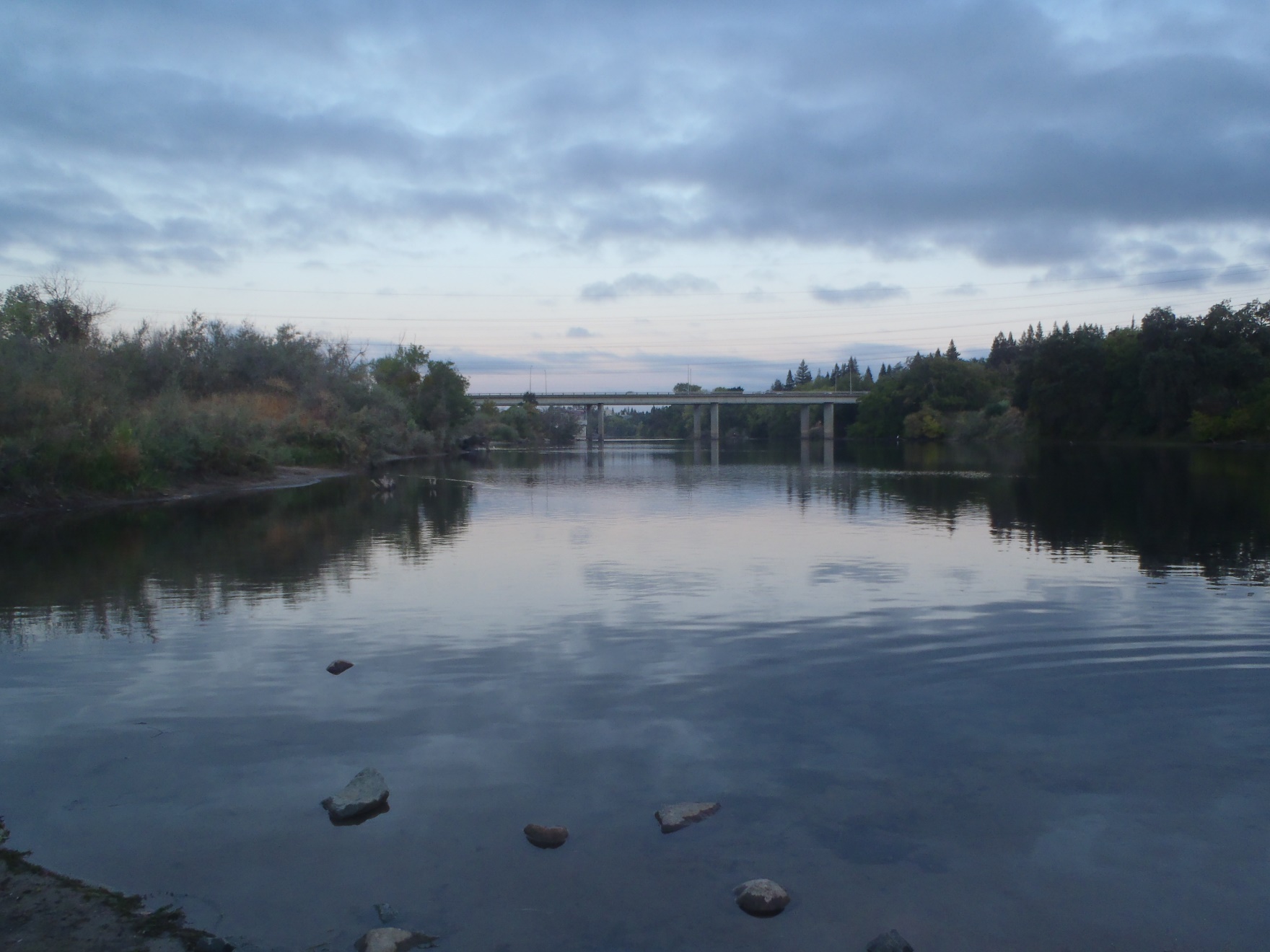